CIMSS GOES-16 ABI-RGB
NATURAL & TRUE COLOR
                Presented by: Kaba Bah

Thanks to Tim Schmit, Mat Gunshor, Joleen Feltz, James P. Nelson III, Hong Zhang.
1
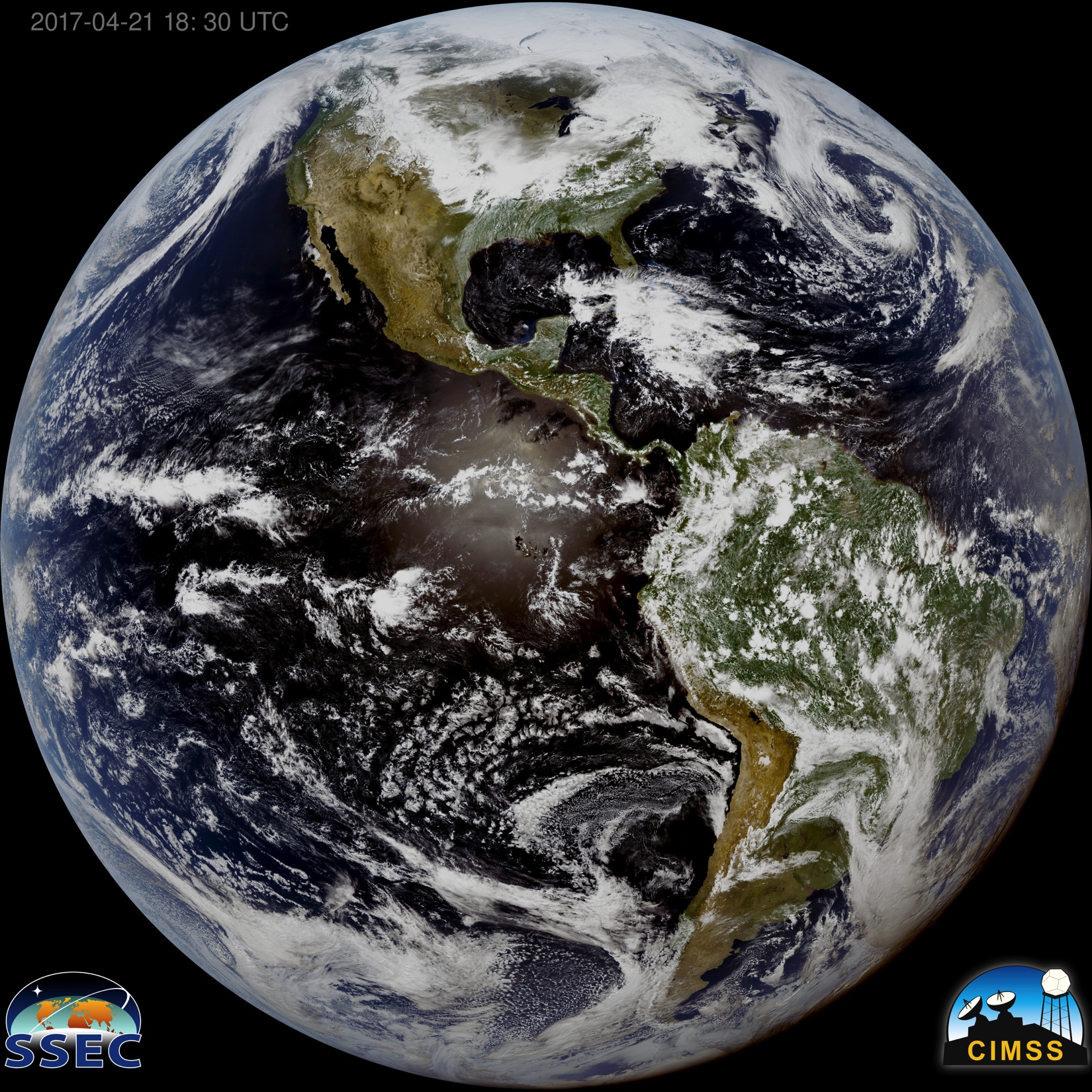 2
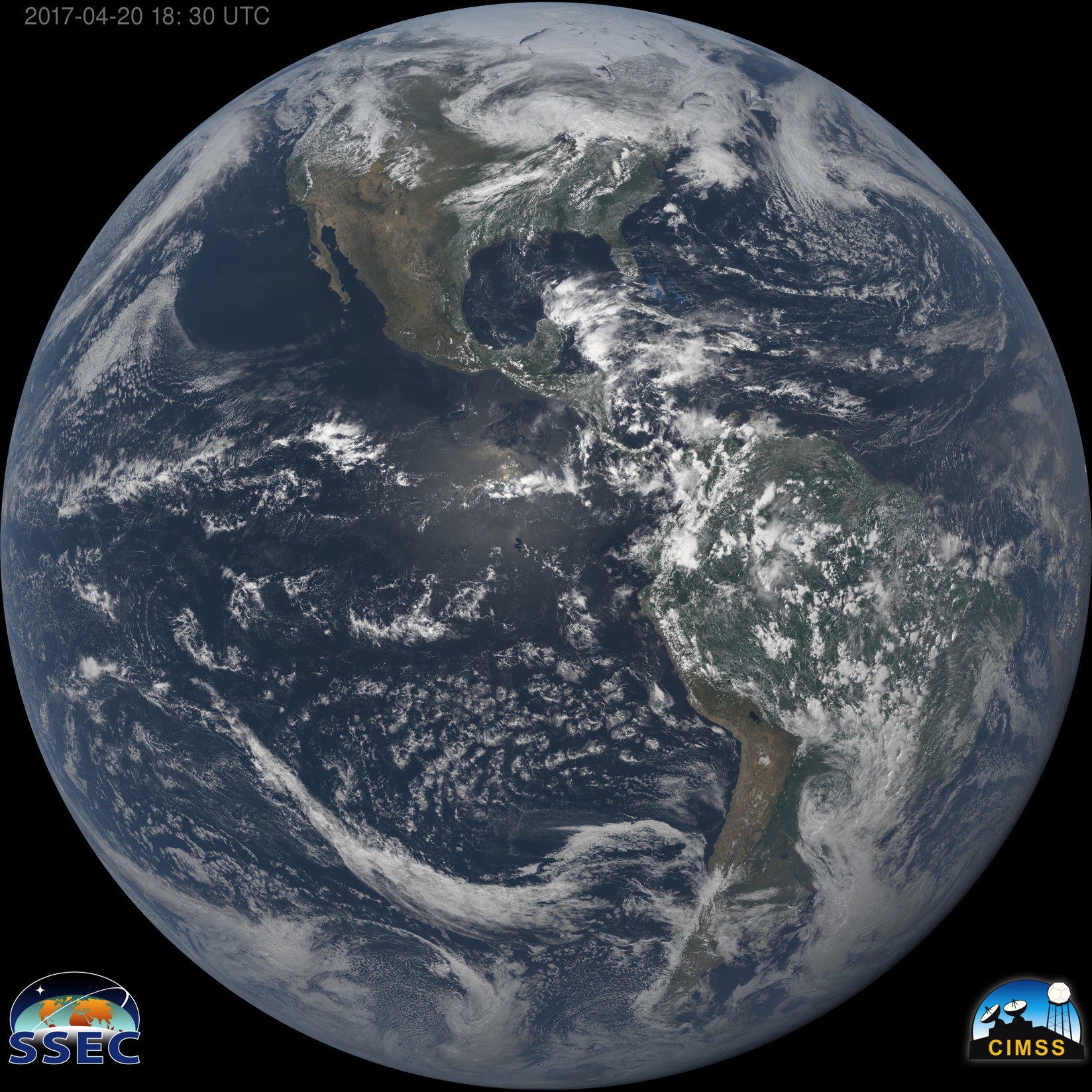 3
4
5
III:  CIMSS VS EPIC TRUE COLOR04-03, 17:15Z             04-03, 18:18Z
6
CIMSS VS EPIC NATURAL COLOR04-03, 17:15Z             04-03, 18:18Z
7